Словарь в загадкахУМК «Школа России» 2 класс
Учитель начальных классов 
МБОУ ООШ № 16 города Армавира
Гукепшева Ирина Александровна
Загадки о птицах
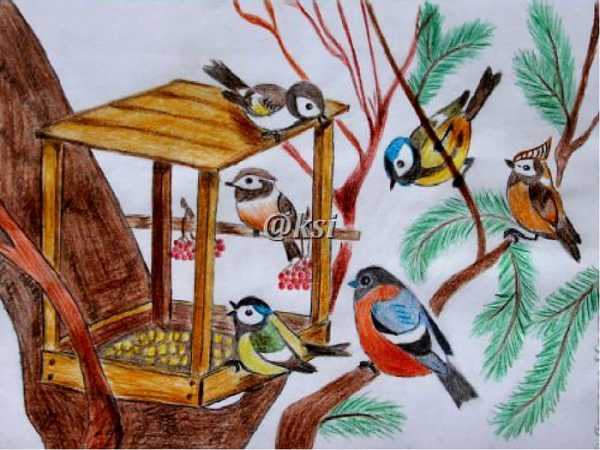 Я весь день ловлю жучков. Уплетаю червячков, В теплый край я не летаю. Здесь, под крышей обитаю. Чик-чирик! Не робей! Я бывалый …
ВОРОБЕЙ
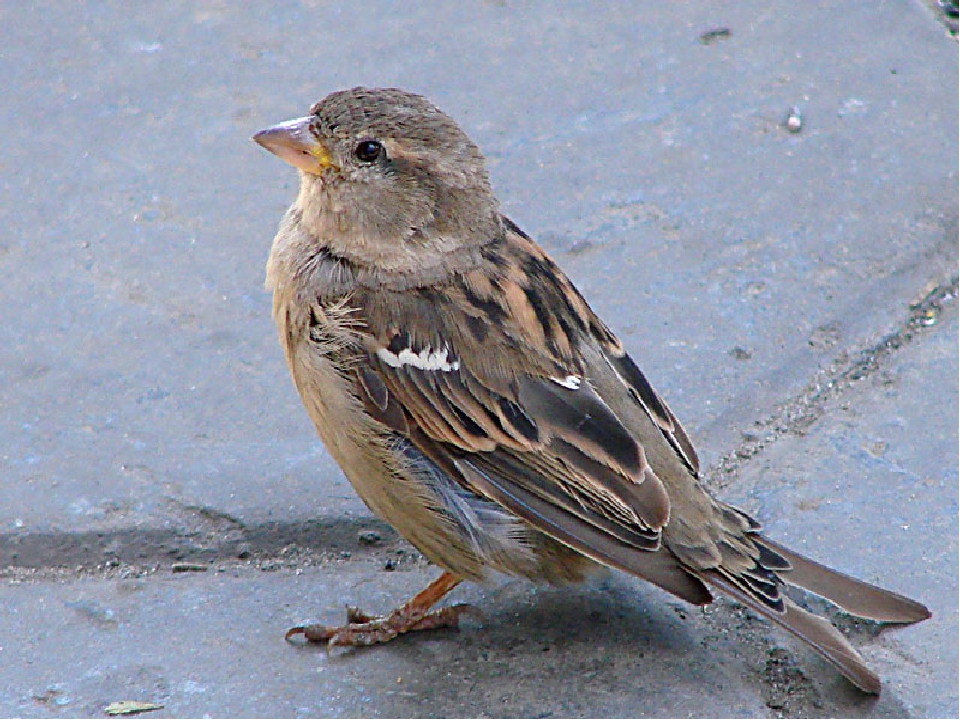 Окраской – сероватая,Повадкой – вороватая,Крикунья хрипловатая –Известная персона.Кто она? …
ВОРОНА
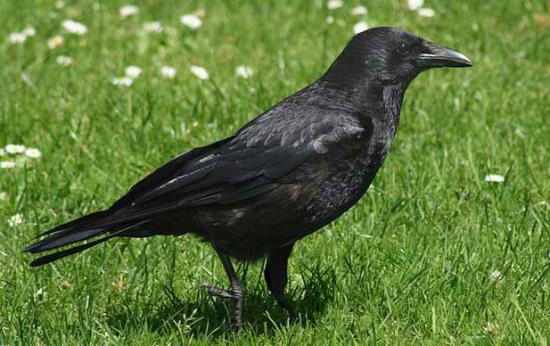 Где шум и гам, там и она,Идёт о ней в лесу молва:Что нет болтливей этой птицы,Что ей на месте не сидится,Что там, где драка, ссора, склока,Там точно кружится…
СОРОКА
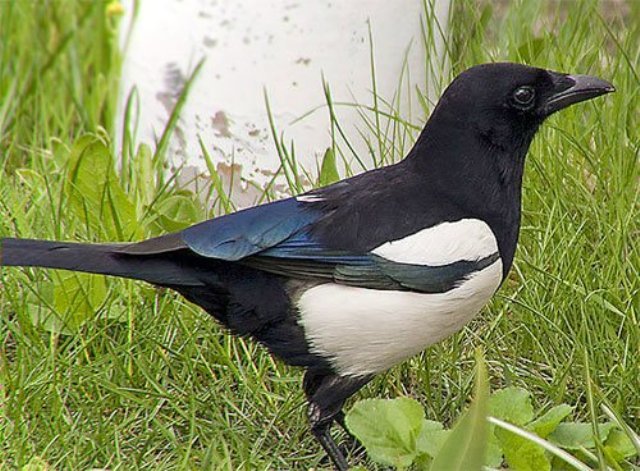 Что за птица, что за диво,Как фонарик на снегу,И всегда она красива,Словно ягода в лесу!
СНЕГИРЬ
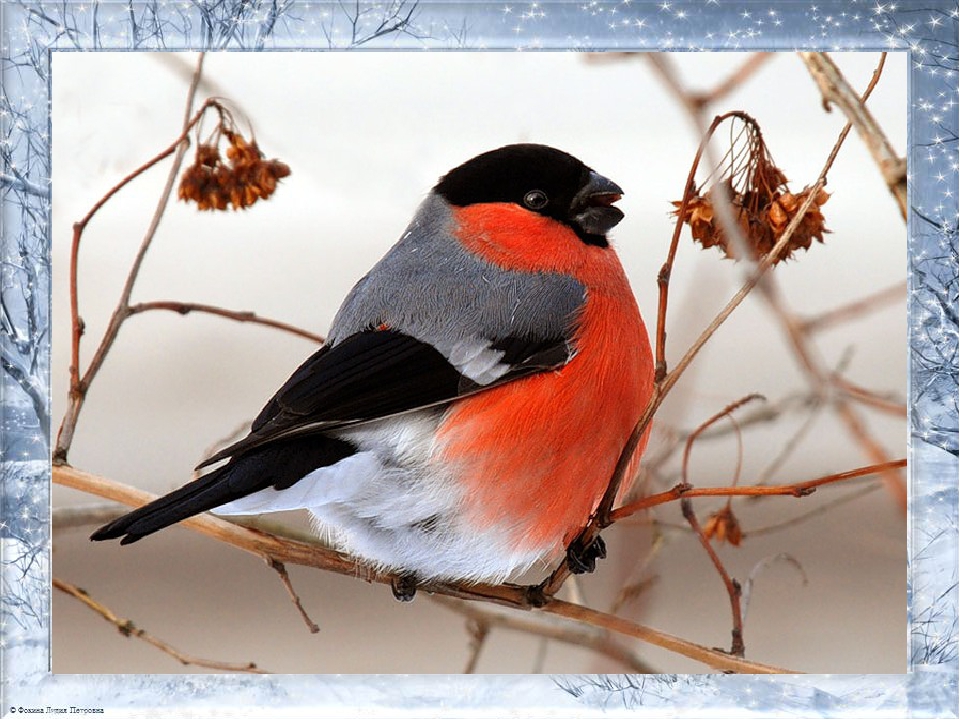 Яркие перья, клюв золотой,Гребень красивый над головой.Шпоры на ножках, звонко поёт.Кто он такой, кто быстрей назовет? …
ПЕТУХ
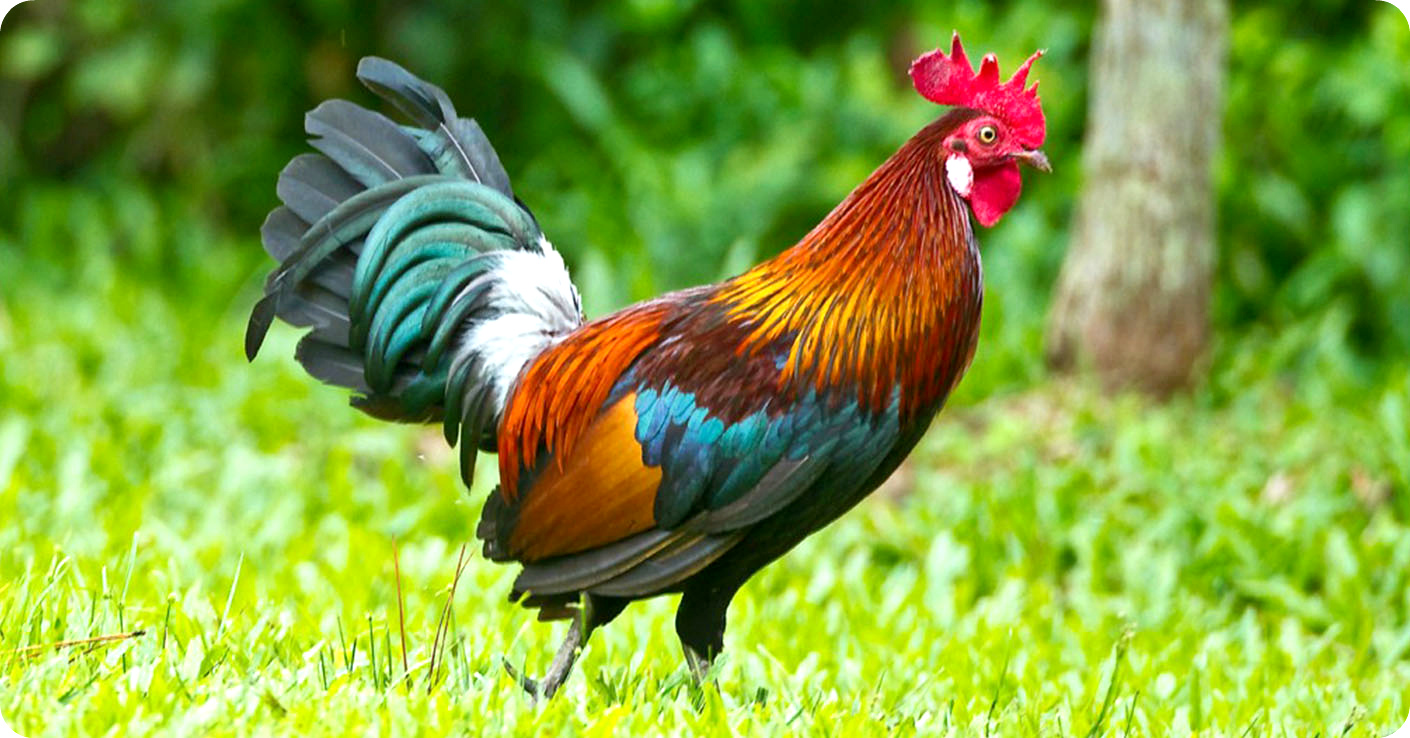 Загадки о животных
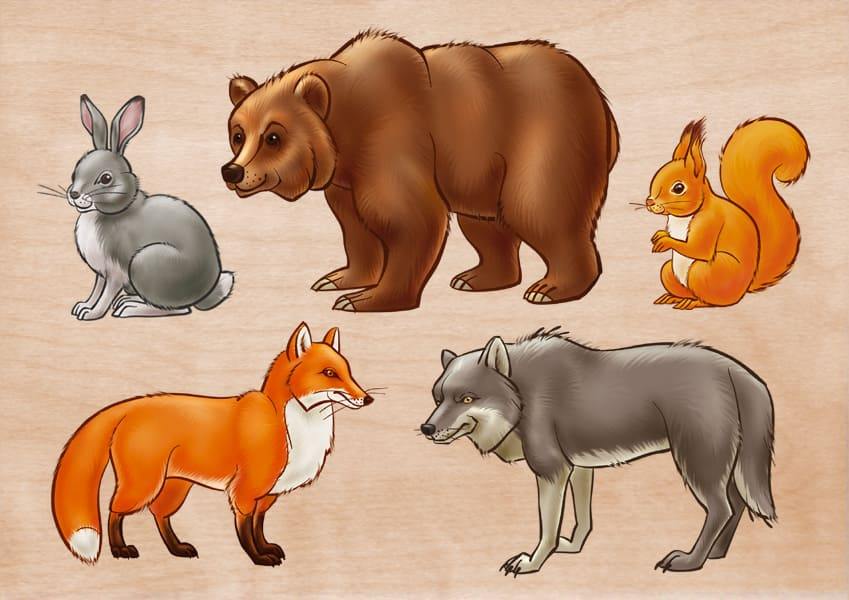 Длинные ушки, раскосые глазки.Очень трусливый и в жизни, и в сказке.Прячется он от лисицы и волка.Любимое блюдо:капуста, морковка ...
ЗАЯЦ
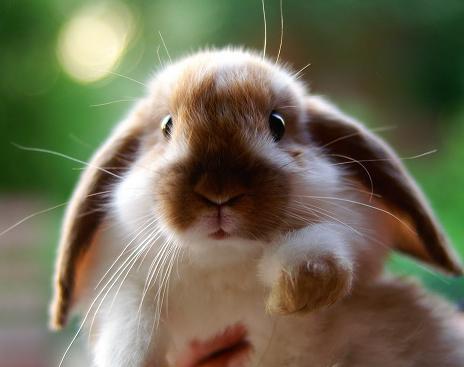 Рыжая плутовка Обманывает ловко. Её боится мышка, И зайка – шалунишка. Хоть сама в лесу живёт, Из деревни кур крадёт.
ЛИСИЦА
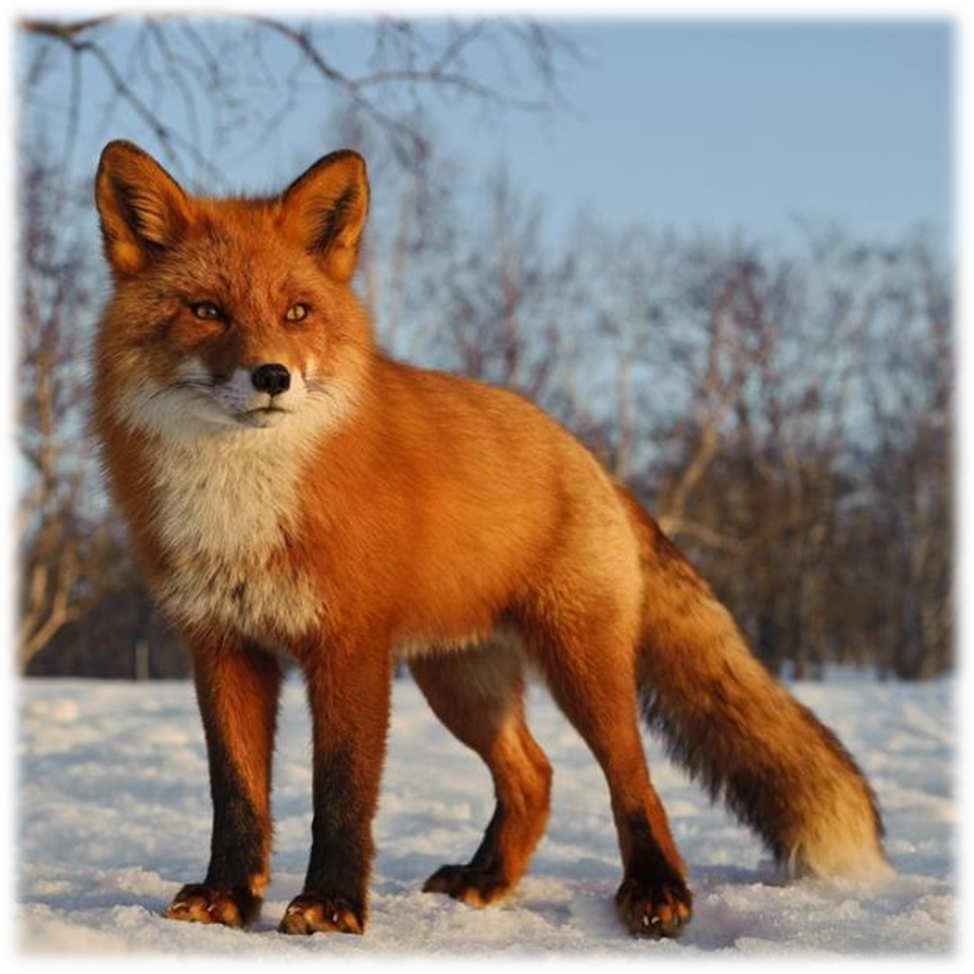 Вперевалку зверь идётПо малину и по мёд.Любит сладкое он очень.А когда приходит осень,Лезет в яму до весны,Где он спит и видит сны.
МЕДВЕДЬ
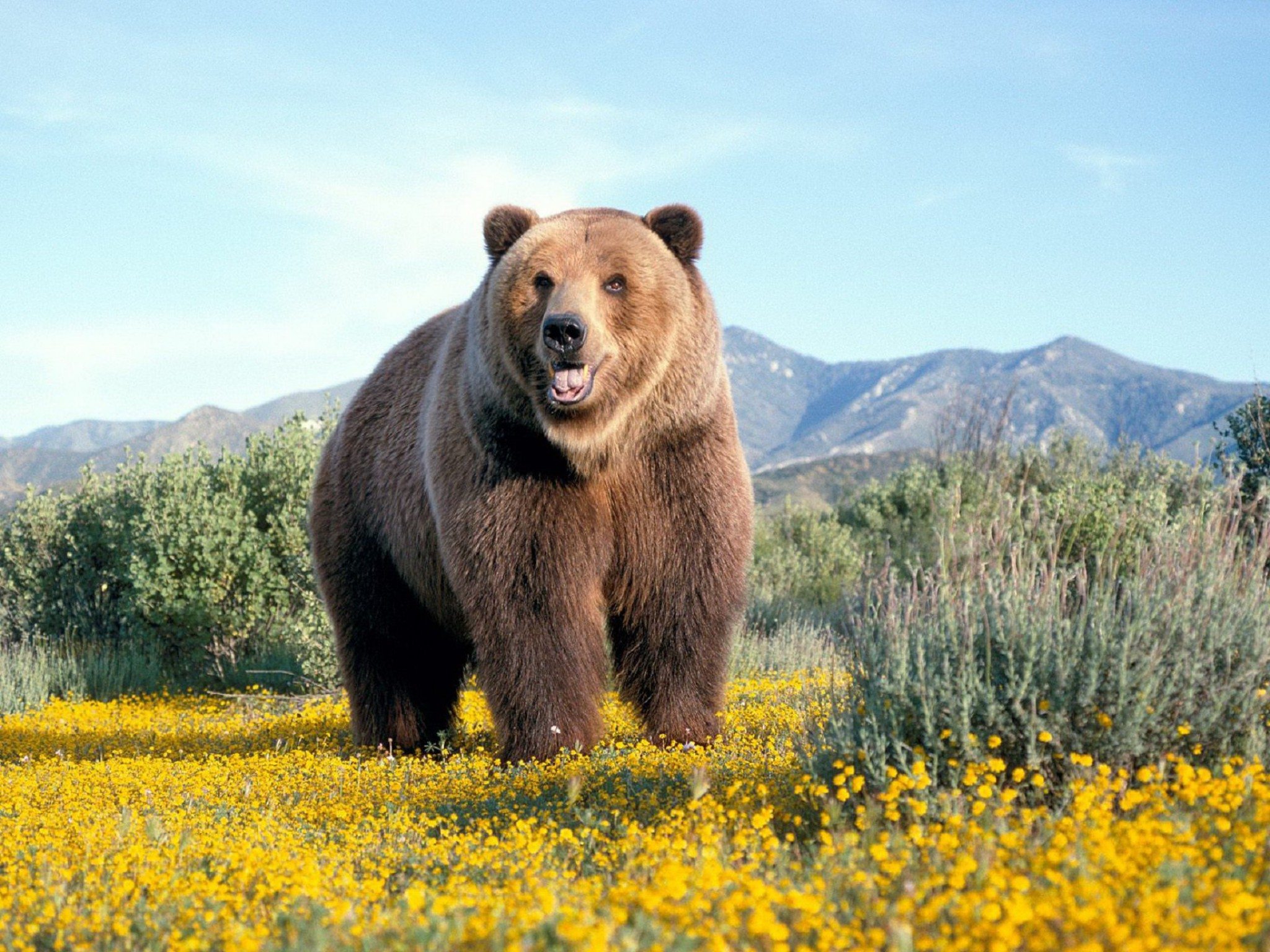 Когда маленькой была,Головастиком по луже я плыла.Выросла, зелёной стала,Петь и квакать не устала.Сплю на кувшинке, без подушки.А кто такая я? …
ЛЯГУШКА
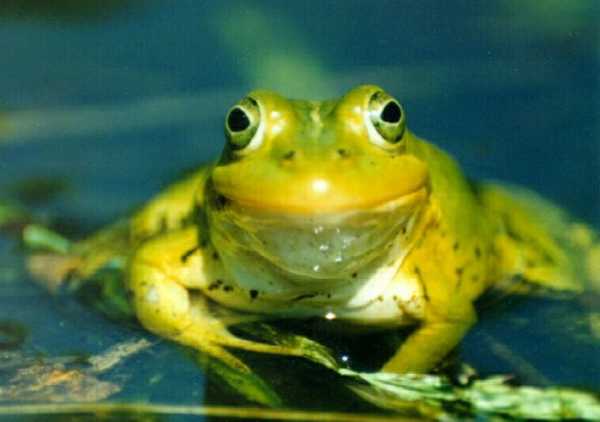 Ноги цепкие, как руки, Ей, конечно, не до скуки: Всё хватает без разбора, Ест бананы до упора, Дом родной ее – лиана, Что за зверь-то? …
ОБЕЗЬЯНА
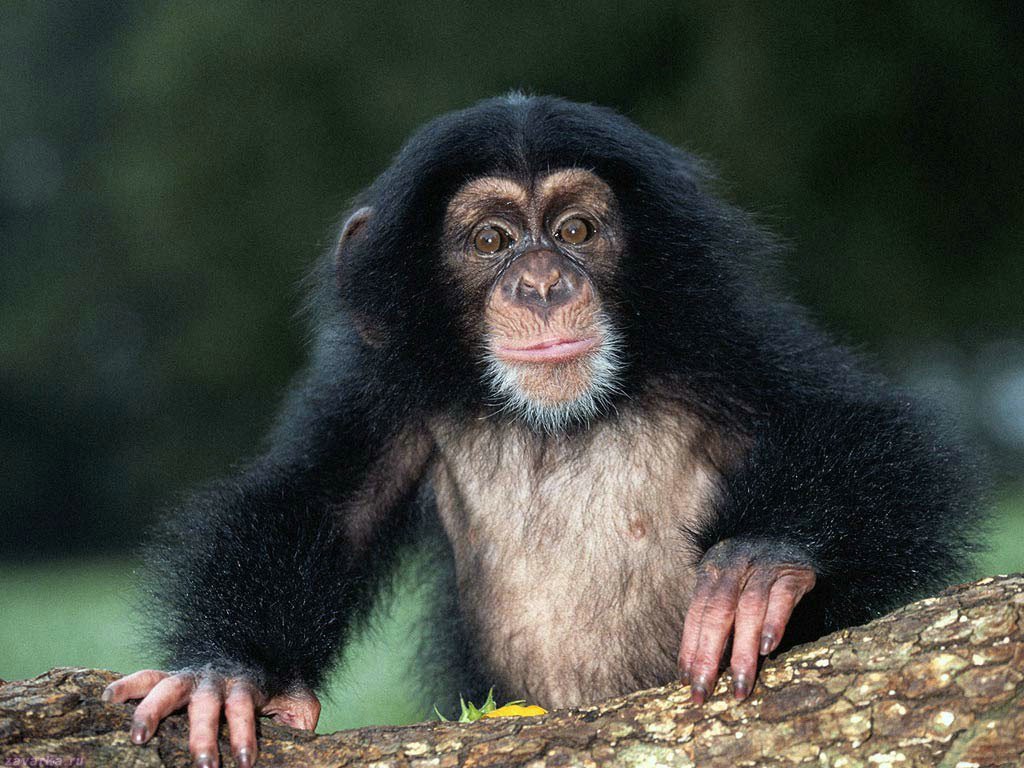 У меня отличный слух, Умный взгляд и тонкий нюх. Сразу лезу с кошкой в драку, Потому что я…
СОБАКА
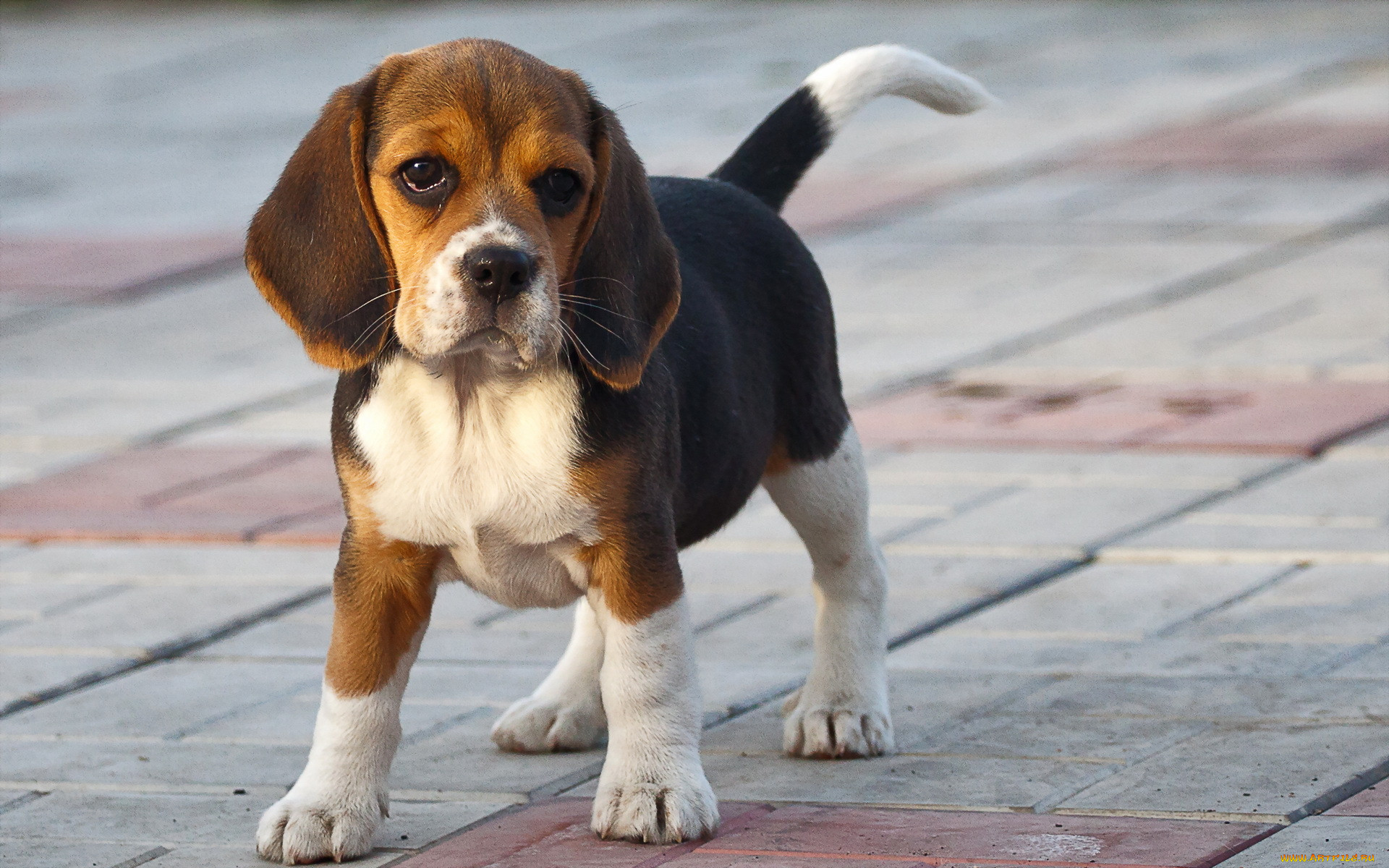 На лугу стоит гора, у горы растут рога, мух пугает длинный хвост и  гоняет жёлтых ос! Это чудо нам не ново- на лугу стоит …
КОРОВА
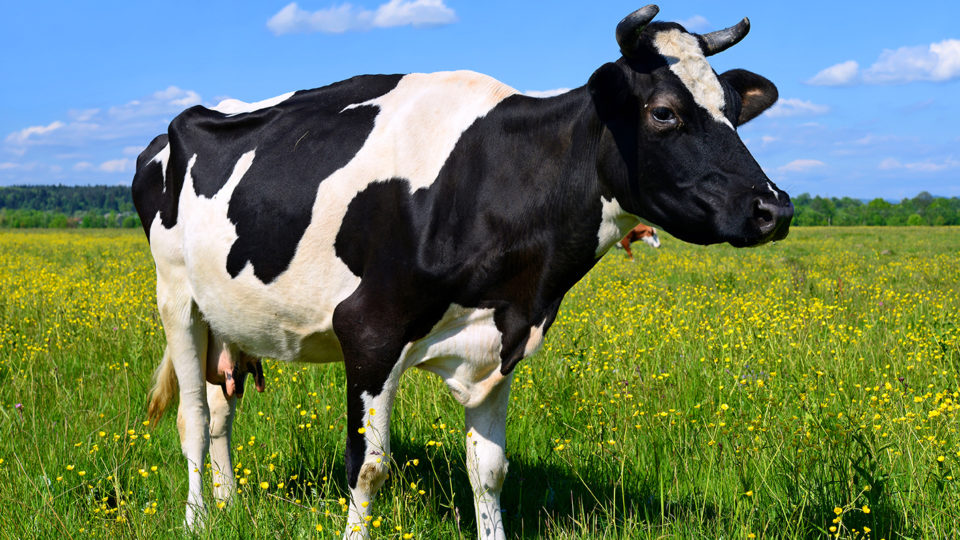 Загадки о растениях
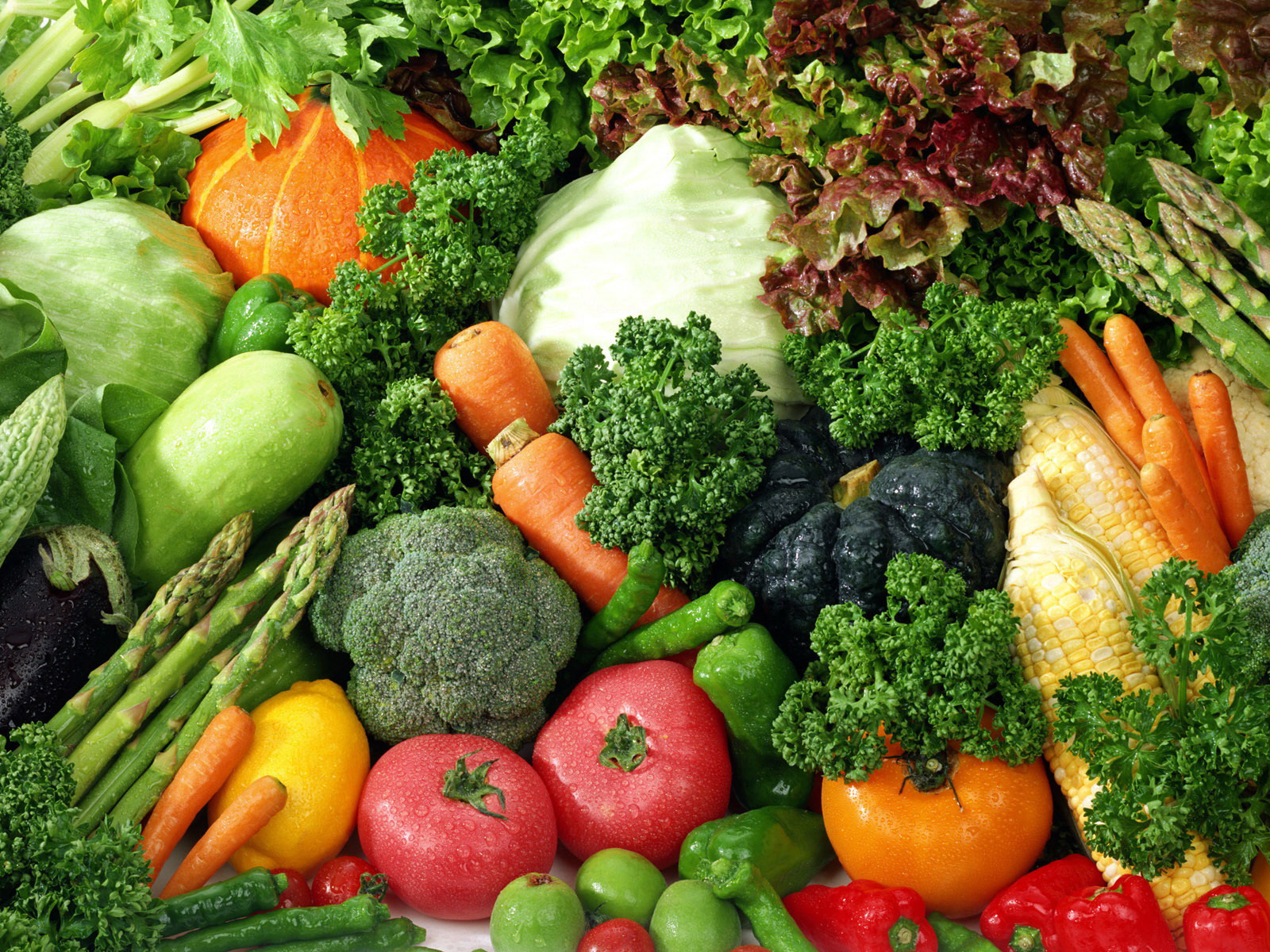 Росла-росла и выросла, Из кустов вылезла, Ярким цветом засветилась И всем людям полюбилась.
ЯГОДА
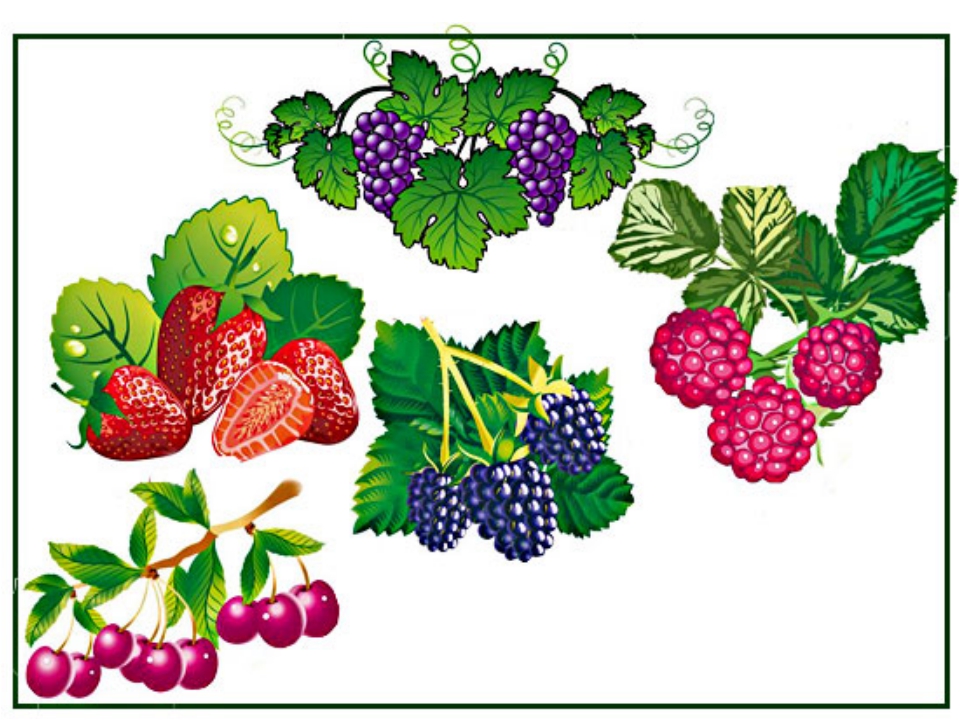 Я капелька летаНа тоненькой ножке.Плетут для меняКузовки и лукошки.Кто любит меня,Тот и рад поклониться.А имя дала мнеРодная землица.
ЗЕМЛЯНИКА
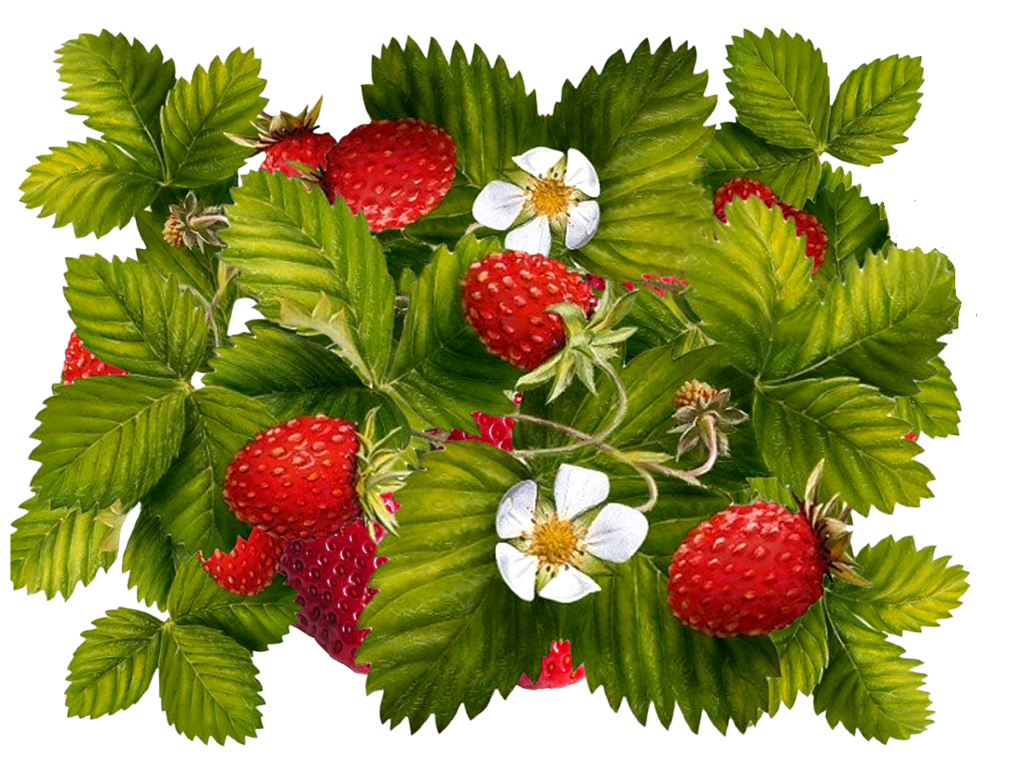 Я колючею расту,Неприметно я цвету.Мои ягодки сочныИ малиново красны,Трудно собираются,Быстро поедаются.От болезней и простудЧай с моим вареньем пьют.Хоть из леса родом я,Но уже — садовая.
МАЛИНА
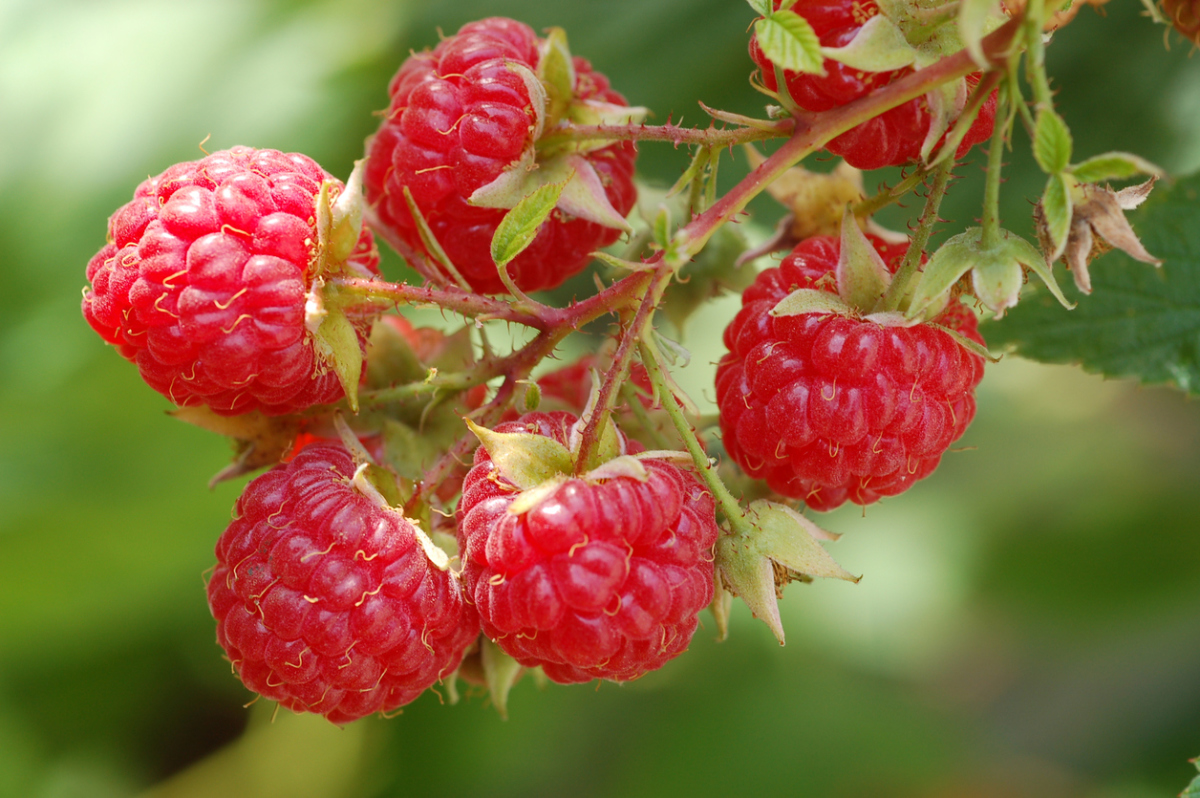 Круглые и сочные, На дереве растут. Красные, зеленые, Солнышком взращенные. Летом поспевают, Их осенью собирают.
ЯБЛОНЯ     ЯБЛОКО
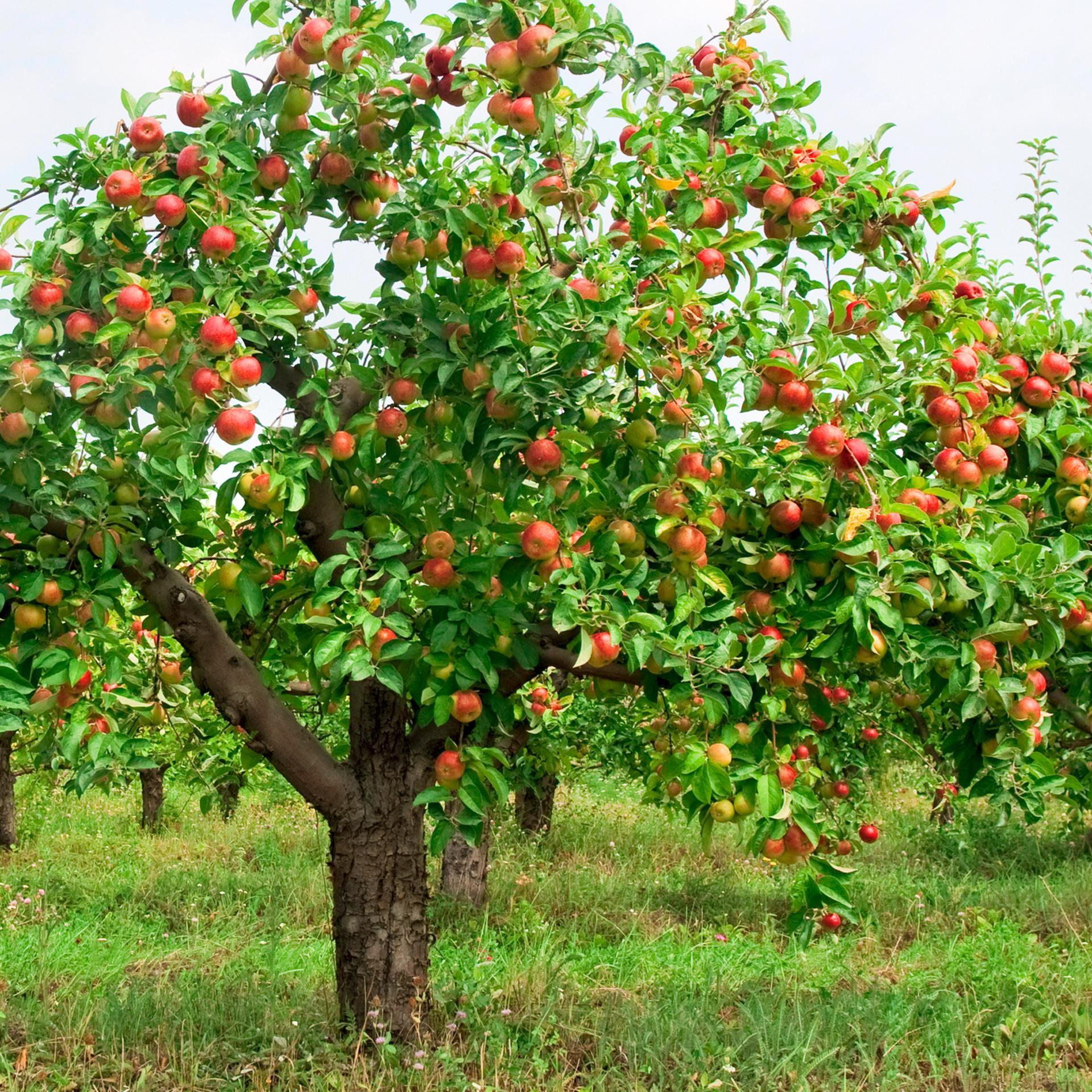 Русская красавицаСтоит на поляне,В зелёной кофточке,В белом сарафане.
БЕРЁЗА
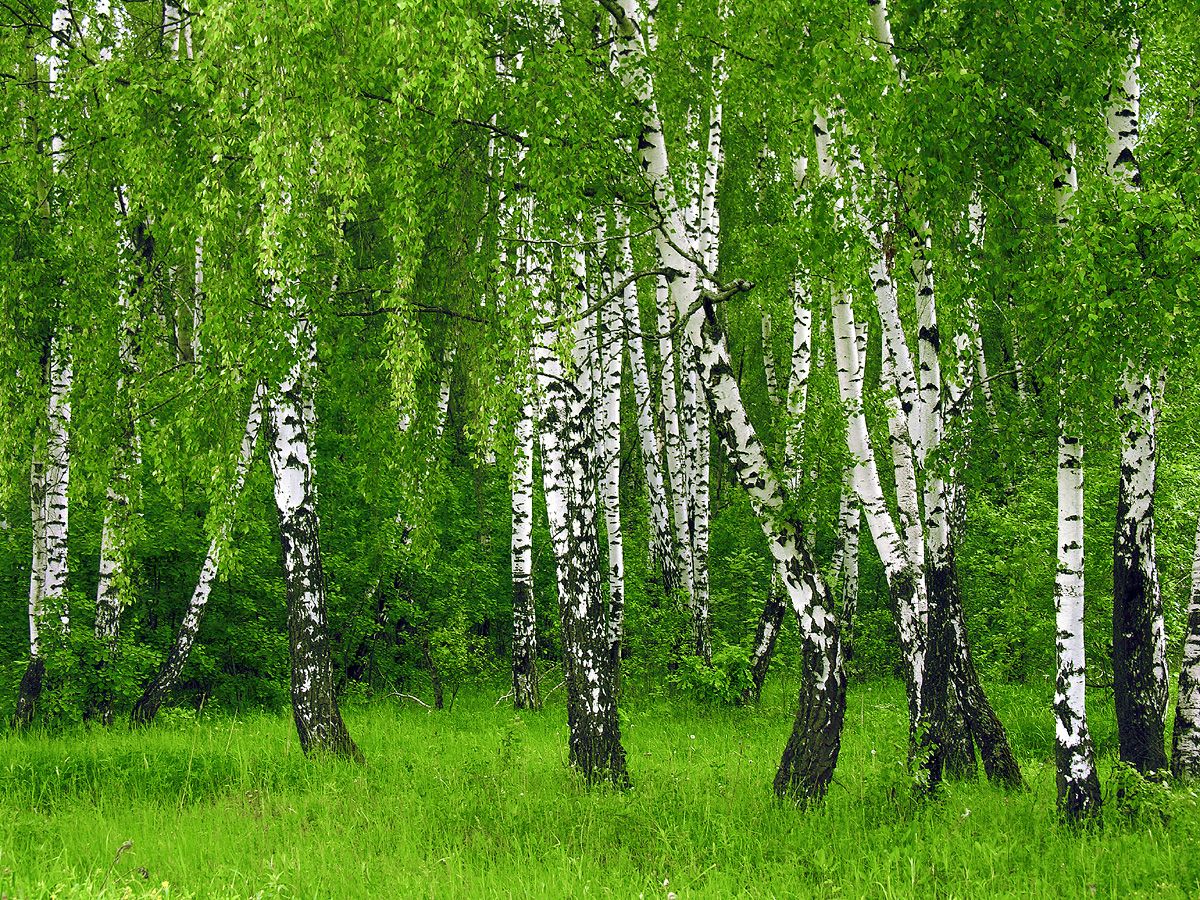 Хоть неплохо я одета,Бьет озноб меня всегда.И весной, и жарким летомВся дрожу, как в холода.
ОСИНА
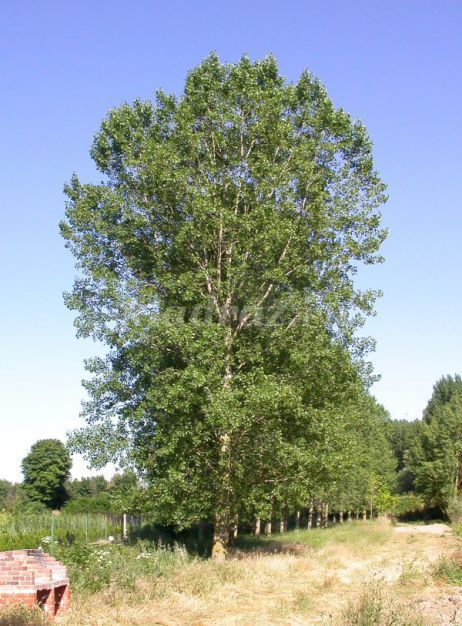 Круглая, большая, с грядки, Белая, со вкусом сладким, Щей наваристых душа И в салате хороша! …
КАПУСТА
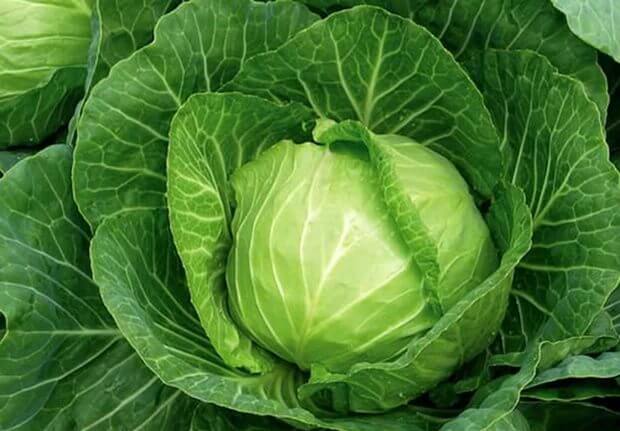 Кудрявая коса И блестит на ней роса! Чья коса лежит на грядке? Где оранжевые пятки? В землю спрятала плутовка, Витаминная …
МОРКОВЬ
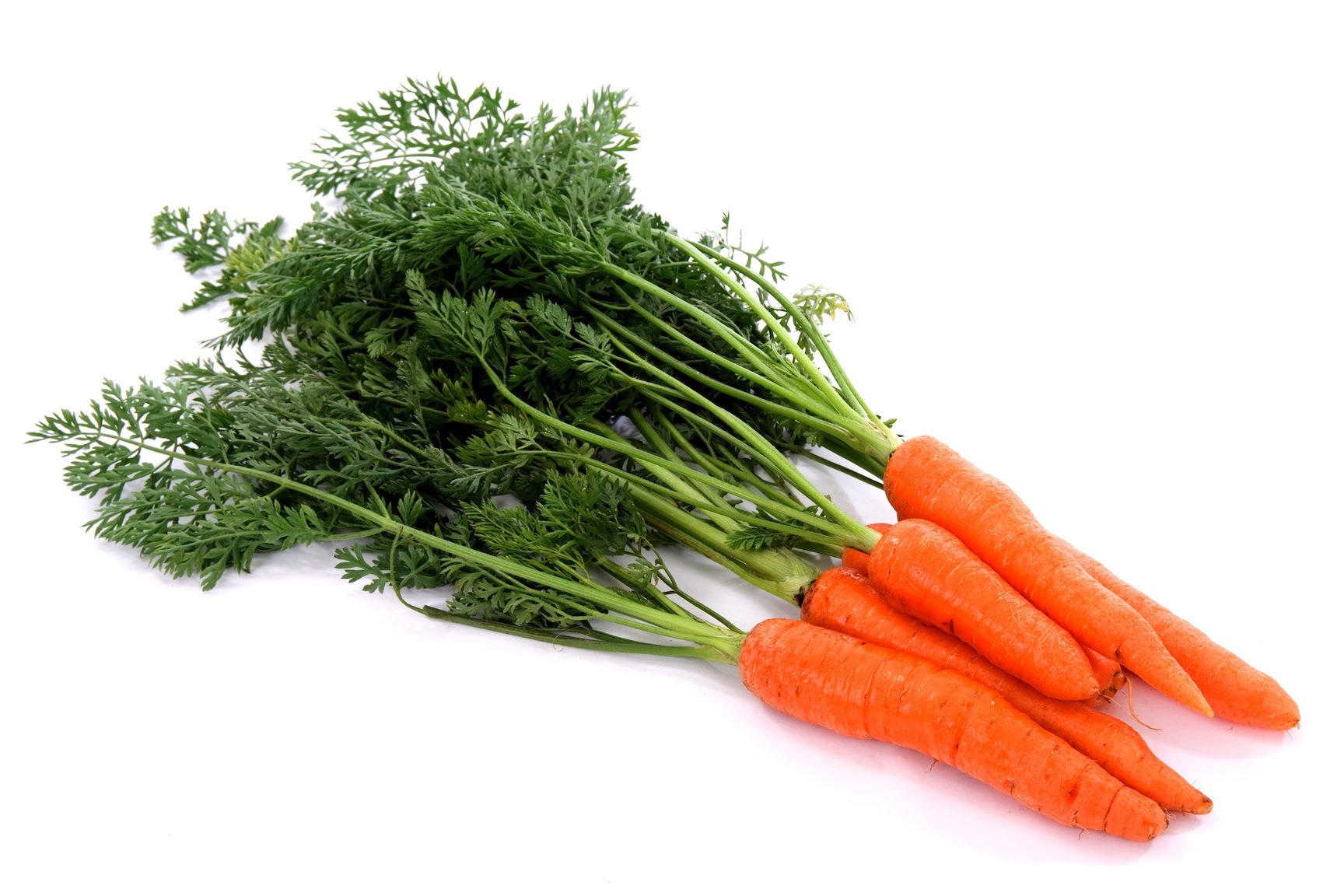 Почти сорняк, трава-травою, Но кислый лист его весноюКладут в омлет, пирог слоённый,В салаты, щи и борщ зелёный.
ЩАВЕЛЬ
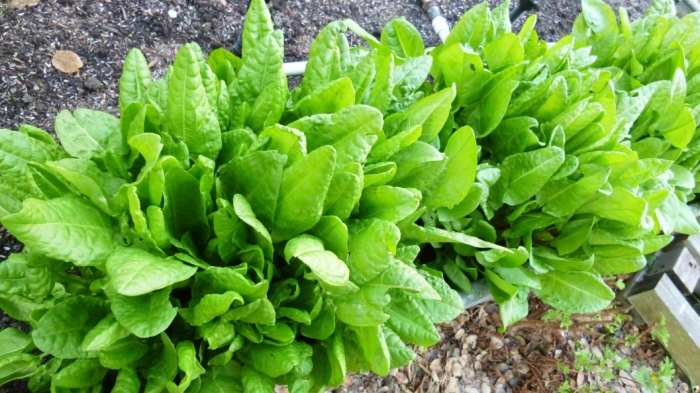 Используемые интернет - ресурсы
https://go.mail.ru/search_images?fr=atompult&frm=main&q
https://mamamozhetvse.ru/zagadka-pro-vorobya-dlya-detej-35-luchshix.html
https://neposed.net/kids-literature/zagadki/zagadki-o-prirode/zagadki-pro-ptits-rossii/zagadki-pro-voronu.html
https://skazkisameli.ru/zagadki/pro-ptits/item/322-zagadka-pro-soroku
https://aromatyschastya.ru/zagadki-pro-snegirya
https://po-ymy.ru/zagadki-pro-lisu-xitruyu-plutovku.html
https://mamamozhetvse.ru/zagadki-pro-obezyanu-dlya-detej-22-luchshih.html
https://mamamozhetvse.ru/zagadki-pro-sobaku-dlya-detej-30-luchshix.html
https://ljubimyj-detskij.ru/zagadki/406-detyam-zagadki-pro-domashnikh-zhivotnykh-korova.html
https://fb.ru/article/171446/zagadka-pro-yabloko---dlya-detey-i-ih-roditeley
https://po-ymy.ru/vitaminnye-zagadki-pro-kapustu-dlya-detej.html
https://po-ymy.ru/zagadki-pro-poleznuyu-morkov.html